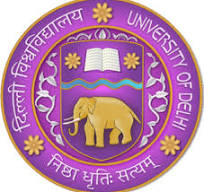 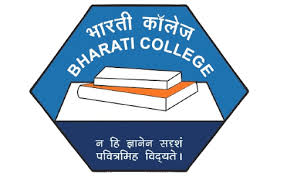 ACADEMIC AUDIT REPORT
(2023-2025)
BHARATI COLLEGE
UNIVERSITY OF DELHI
Presenting by

Dr. Deepti Singh
Assistant Professor
Department of Sanskrit
ABOUT THE DEPARTMENT
The Department of Sanskrit is one of the oldest departments of Bharati College that was established in the year of 1971, by late. Dr. Kumudani Sudhir. It is operated by a galaxy of Seven teachers. The department has devoted itself in spreading the traditional knowledge systems of India and revitalizing the Sanskrit language. Our undergraduate courses are aimed at familiarizing different streams of knowledge specially language and literature to the students and generating a lasting interest in our native knowledge systems in them that will help them in pursuing further studies in this field.
FACULTY PROFILE
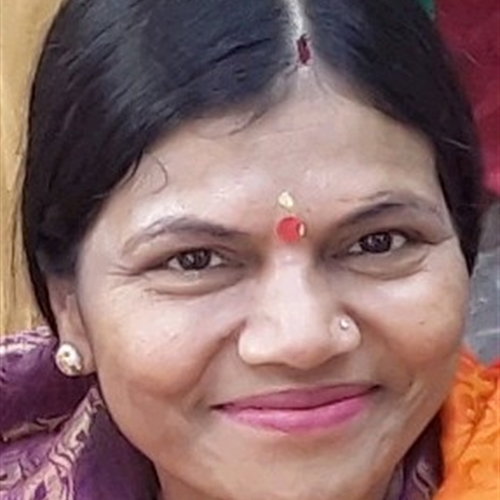 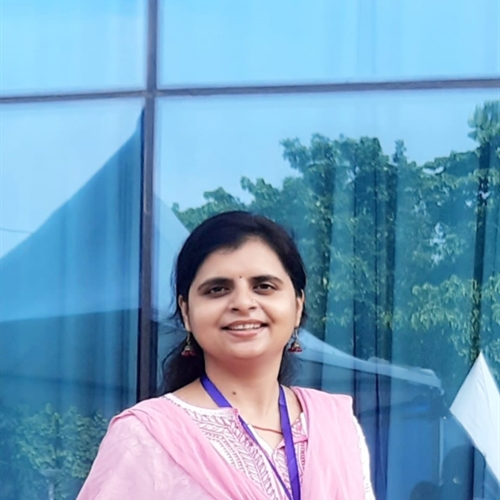 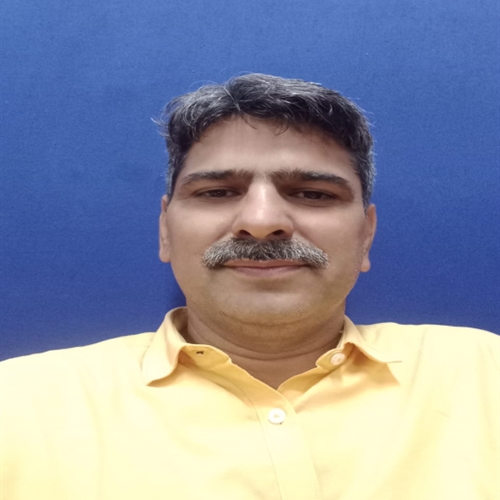 Dr. Ajit Kumar
Assistant Professor
Dr. Asha Tiwari
Associate Professor
Dr. Deepti Singh
Assistant Professor
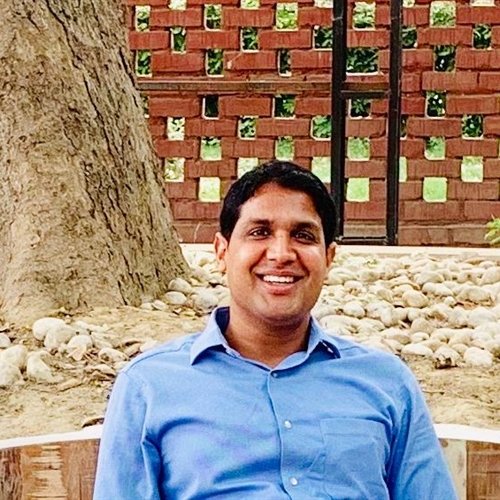 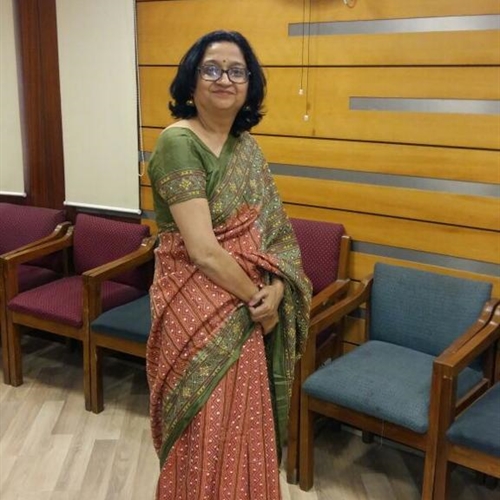 Dr. Bindia Trivedi
Assistant Professor
Dr. Prem Vallabh Dwivedi
Assistant Professor
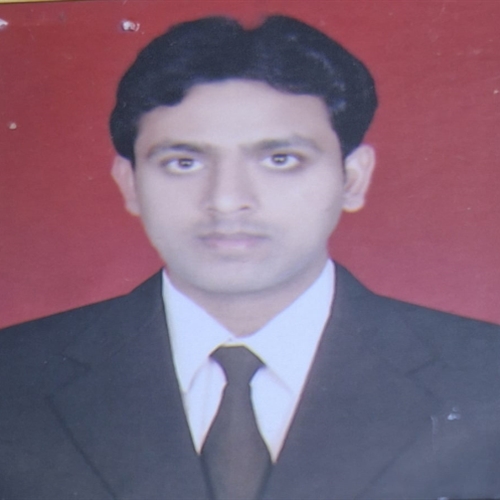 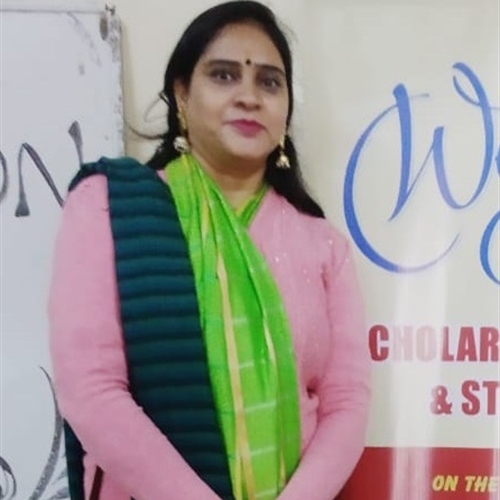 Dr. Suman Rani
Assistant Professor
Dr. Shailendra Vikram
Assistant Professor
to preserve, promote, and advance the study of Sanskrit language, literature, culture and manuscripts
VISION OF SANSKRIT DEPARTMENT
to impart knowledge and skills that enable students to engage with Sanskrit texts, philosophy, and linguistic principles, thereby contributing to the preservation of this ancient language and the perpetuation of its relevance in contemporary society
to provide a comprehensive and rigorous academic program that equips students with a strong foundation in Sanskrit language, literature, and related disciplines. This includes the study of classical texts, grammar, phonetics, poetics, and historical linguistics, among other areas too
STUDENTS INTAKE
STUDENTS IN DEFFERENT COURSES
STUDENT DEMAND RATIO
STUDENT TEACHER RATIO
STUDENTS DIVERSITY
DSC
SUBJECTS OFFERED
Applied Sanskrit,
Classical Sanskrit literature poetry,
Indian social institutions
SEM 1
Classical Sanskrit literature Prose, critical survey of Shastric literature, Sanskrit epics
SEM 2
Classical Sanskrit literature drama,
Sanskrit linguistics
Indian epigraphy
SEM 3
Modern Sanskrit literature, 
world Sanskrit literature, epigraphy 2
SEM 4
Veda & Upanishad, Sanskrit grammer,
 Introduction to Nyaya Vaisheshik
SEM 5
Vedic Samhita & grammer, Sanskrit gramer & composition, 
Poetics & literary criticism
SEM 6
DSE
Introduction to Sanskrit poetics, Research methodology for Sanskrit studies,
Basic principle of Ayurveda, 
Fundamental of Indian philosophy, 
Philosophy of yoga, 
Fundamental of Buddhist philosophy, 
Ancient Indian polity, 
Unveiling the richness of IKS
GE
VAC
Panchkosha,
 Panchkosh,
 Yoga philosophy & practice,
 Yoga philosophy & practice
SEC
Yoga in practice,
 Yoga in practice,
 Reading & writing skills in Brahmi script,
Practices in horoscope,
 Script writing in Sanskrit dramaturgy, 
Fundamentals of Sanskrit manuscript ology
AECC
Upanishad & Gita,
 Upanishad & Gita,
 Ancient Indian economy
PUBLICATIONS
BOOKS
ACTIVITIES ORGANISED
Name of event- सम्मेलन
Date of event- 19/10/2023

Organizing convenor- संस्कृत साहित्य में निहित योग,आयुर्वेद और प्राकृतिक चिकित्सा का स्वरुप
संजोजिका - Dr.Asha Tiwari 
Source of fund- अध्यात्मयोग संस्थान
Collaboration with - अध्यात्मयोग संस्थान एवं भारती महाविद्यालय
PARTICIPATION OF STUDENTS- 86
अन्तर्राष्ट्रीय संगोष्ठी
Date Of Event – 22.02.2024
Title of event - भारतीय संस्कृति एवं ज्ञान परम्परा - प्राचीन एवं आधुनिक परिप्रेक्ष्य

संजोजिका - Dr.Asha Tiwari 
Source of fund- भारती महाविद्यालय एवं संस्कृत संस्कृति विकास संस्थान
Collaboration with - संस्कृत संस्कृति विकास संस्थान 
PARTICIPATION OF STUDENTS- 75
सम्मेलन
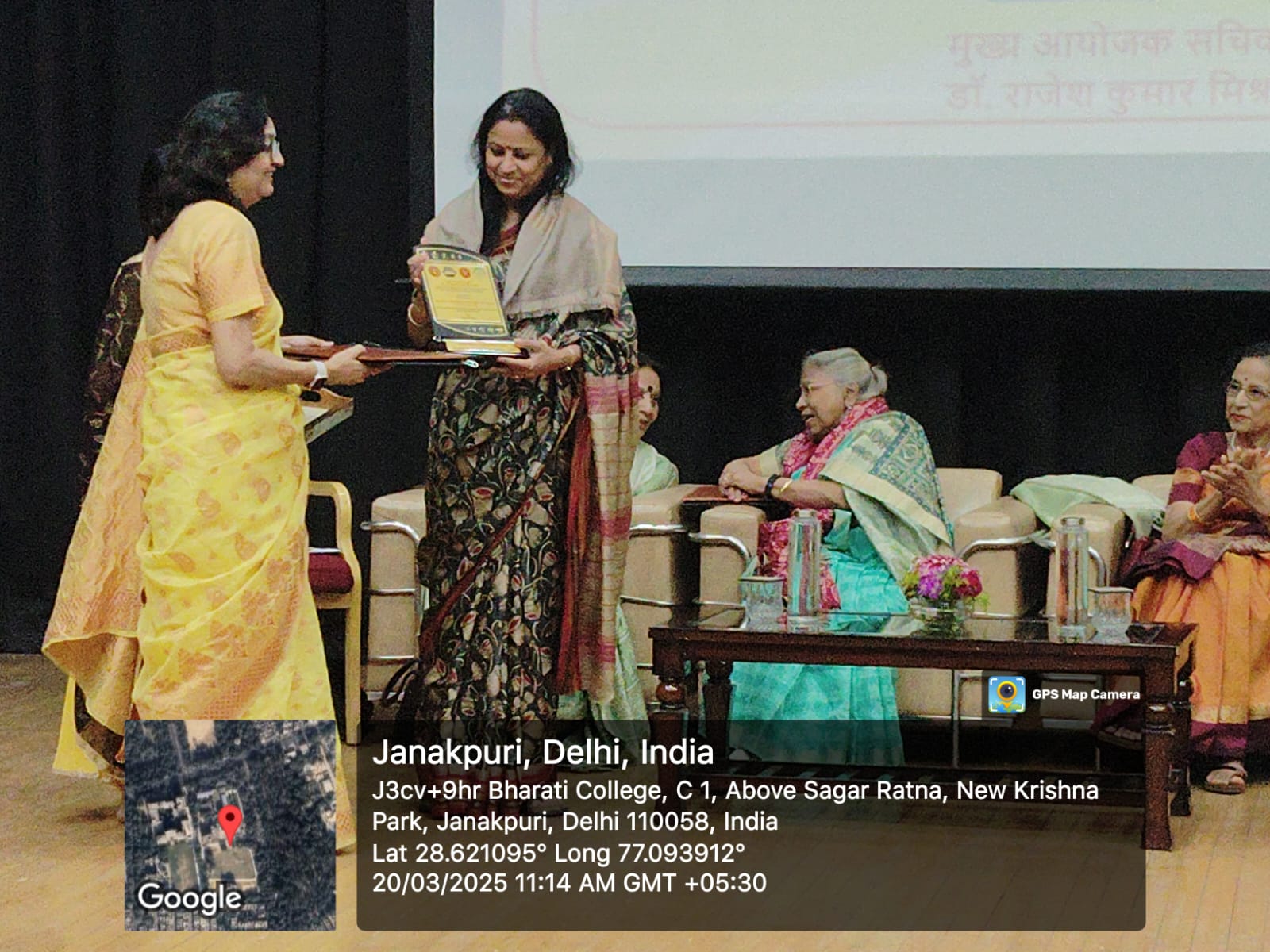 Date of event- 20-21 march 2025

Title Of Event- द्वितीय वैश्विक विदुषी सम्मेलन- 25

Convener - Dr. Bindia Trivedi

Source Of Fund- Bharati College &Global Sanskrit Forum 

Collaboration With – Global Sanskrit Forum 

Participation Of Students- 50

Report Link -
कार्यशाला
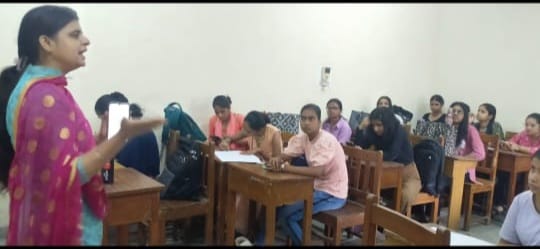 Date of event- 13 sep-24sep 2024
TITAL OF EVENT- 10 days Sanskrit Sambhashan
Organizing convenor- Dr. Deepti Singh
Source of fund- BHARATI COLLEGE
Collaboration with - SANSKRIT BHARATI
PARTICIPATION OF STUDENTS- 25
Report link -
प्रतियोगिता
Date of event- 27.09.2023
TITAL OF EVENT- श्लोक गायन प्रतियोगिता
Organizing convenor- Dr. Suman Rani
Source of fund- Bharati College
Collaboration with – Sansktit Bharati
Participation Of Students- 18
Report link -
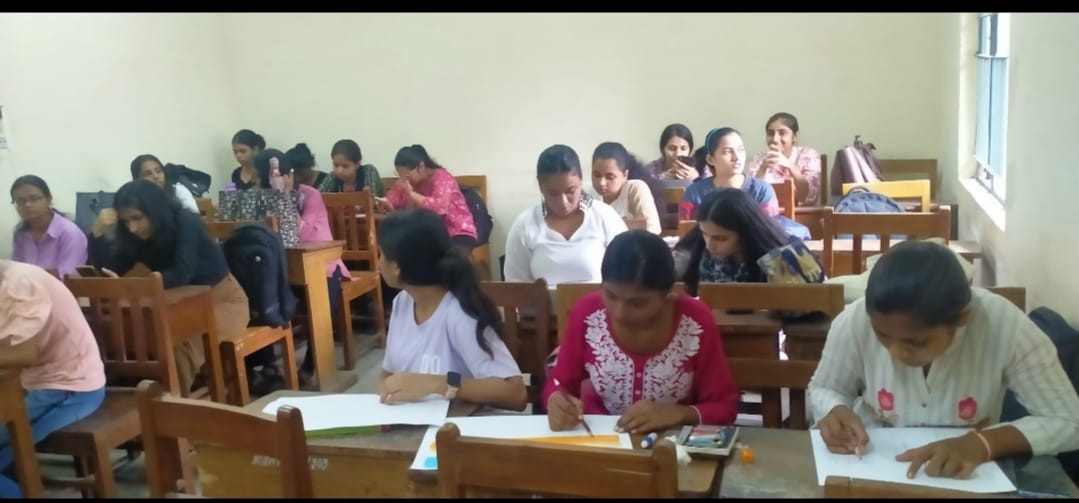 प्रतियोगिता
Date of event- 23.08.24
Title Of Event-संस्कृत सप्ताह 
Organizing Convenor- Dr.Suman Rani
Source Of Fund- Bharati College
Collaboration With – Sanskrit Bharati
Participation Of Students- 12
Report Link -
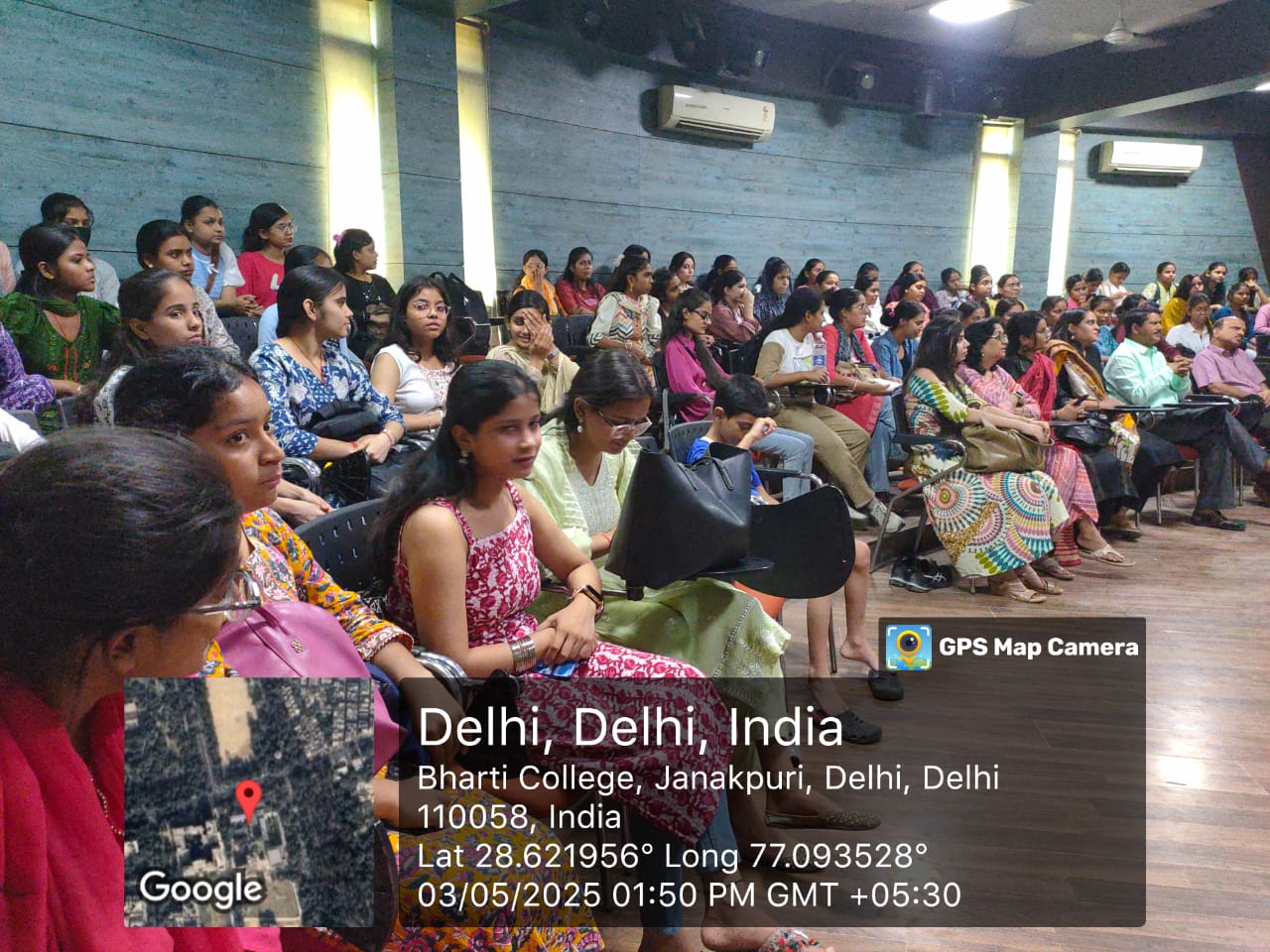 वसंत पंचमी विशेष
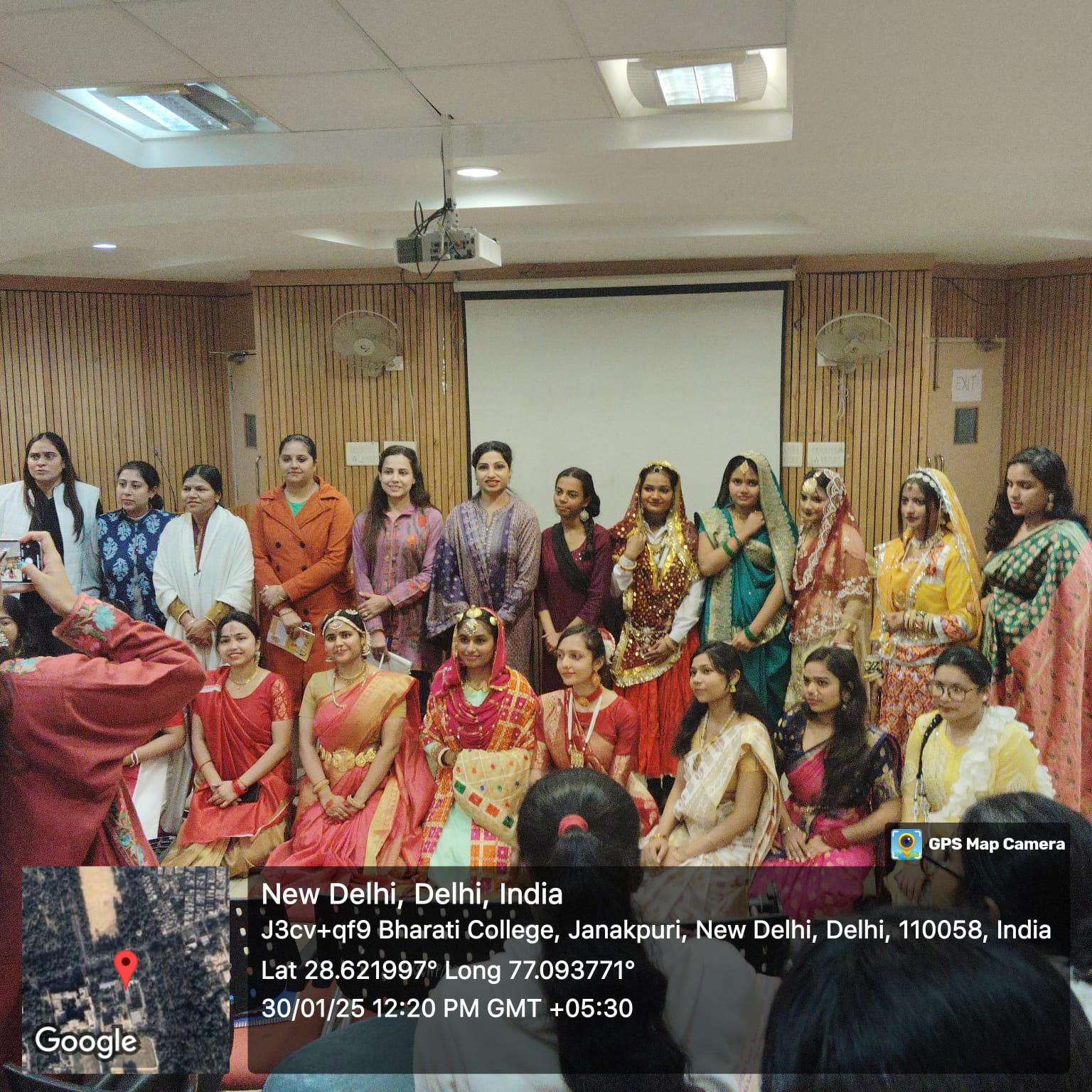 Date of event- 30.01.25
Participation Of Students- 23
Report Link -
Date of event- 23.04.2023
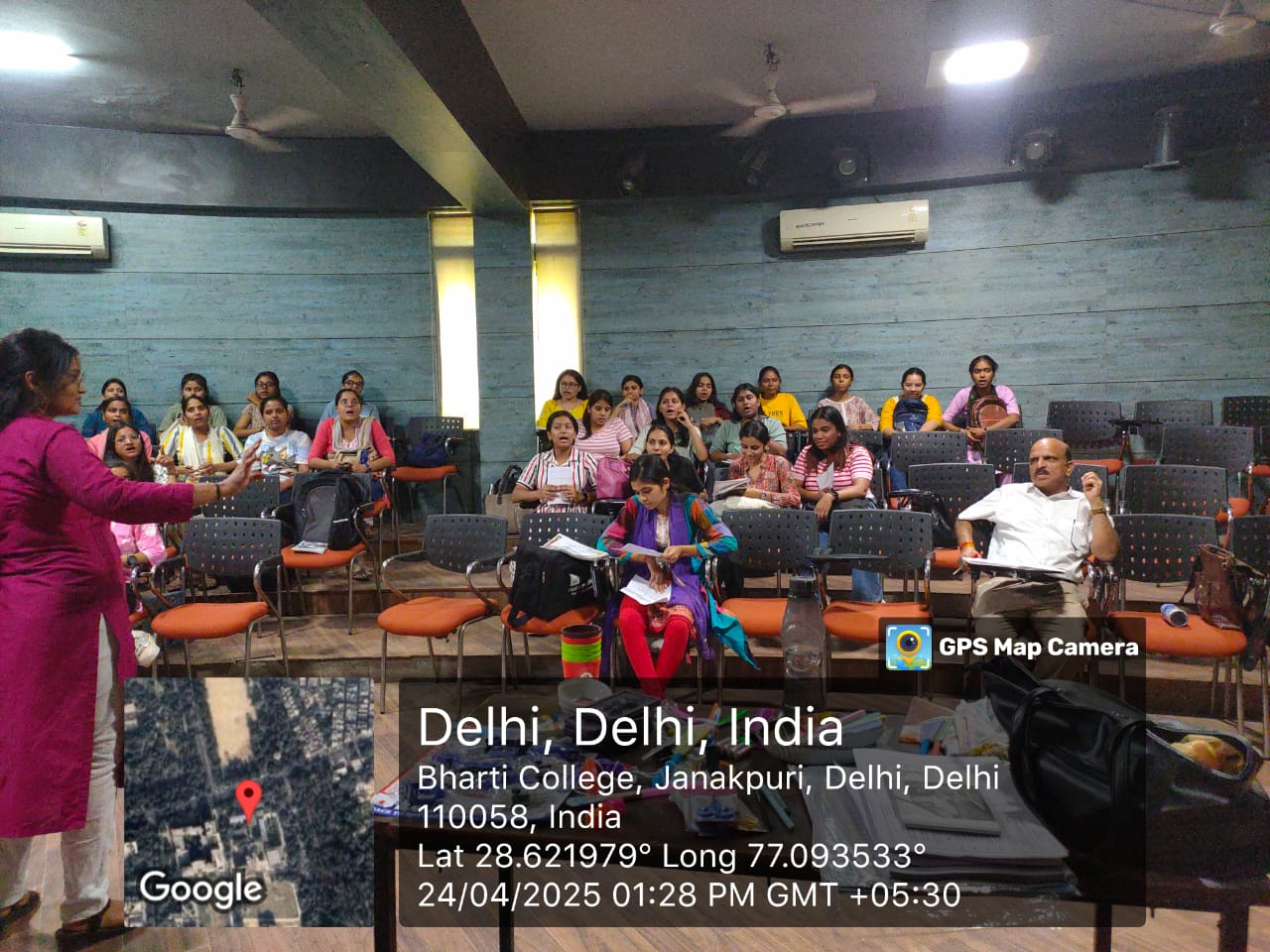 Total Of Event- संस्कृत सम्भाषणम्
Organizing Convenor- डॉ. सुमन रानी
Source Of Fund- भारती कॉलेज
Collaboration With – संस्कृत भारती
Participation Of Students- 30
Report Link -
STUDENT PROGRESSION IN HIGHER STUDIES
Details
STUDENT ACADEMIC ACHIEVEMENT DATA
OTHER ACHIEVEMENTS OF THE STUDENTS (AWARDS AND
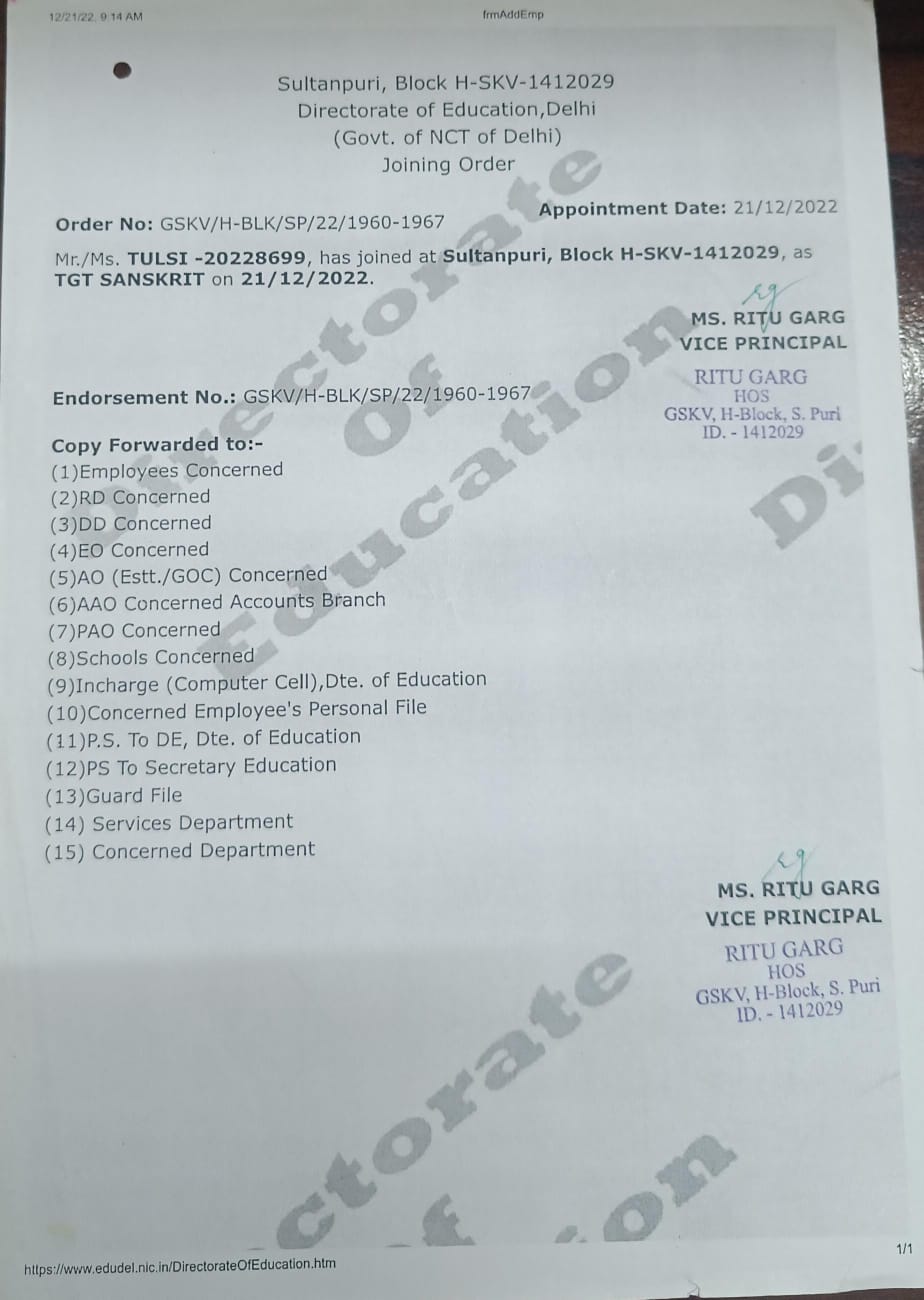 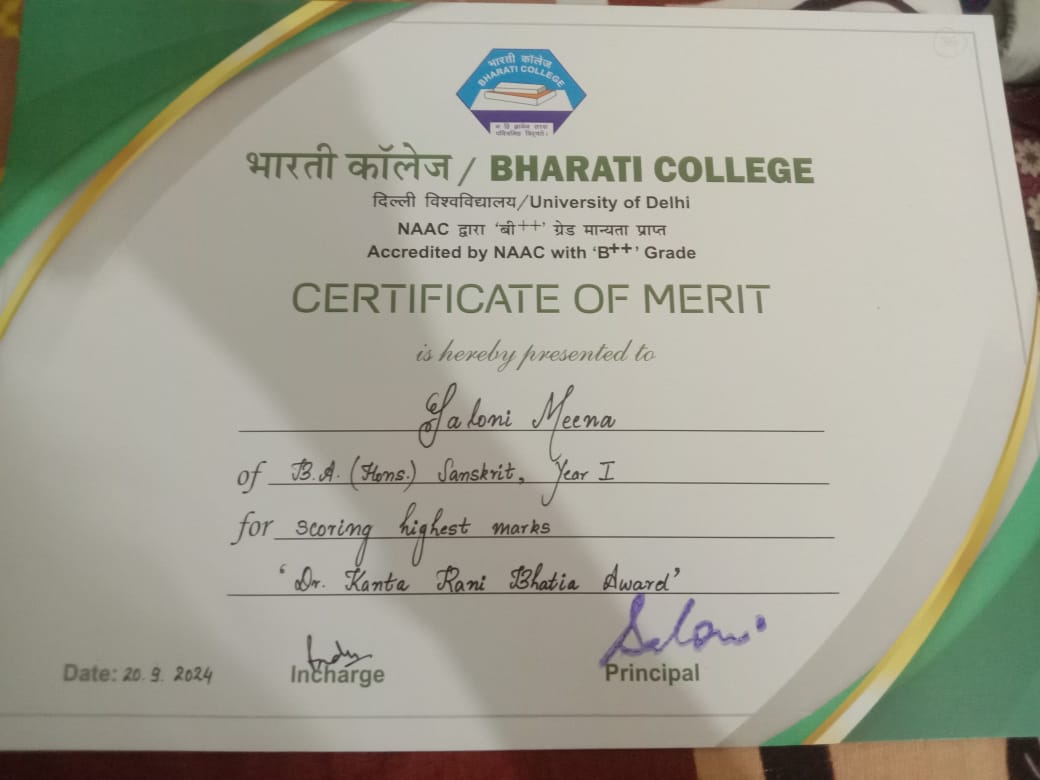 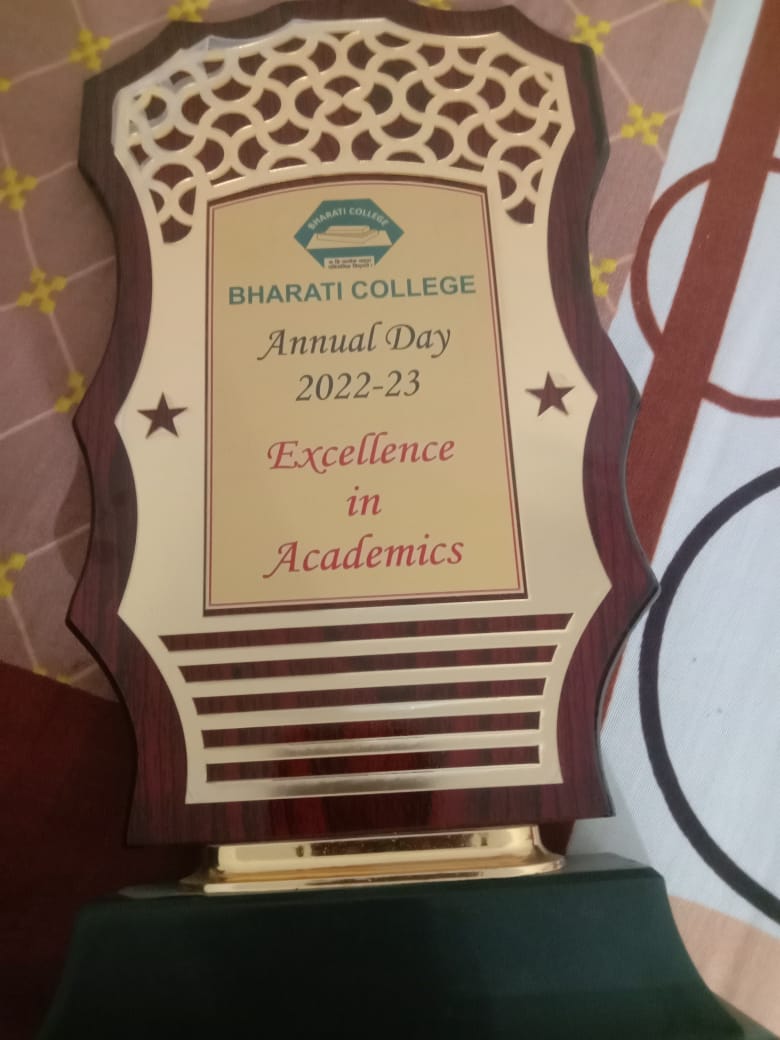 PLACEMENT
Sanskrit department have actively contributed to the Sanskrit Parishad by holding key leadership positions such as President, Vice President, Treasurer, and Event Coordinators etc.. Through their involvement in planning and executing departmental events Under the teachers supervision, they demonstrated initiative, teamwork, and organizational capabilities. These roles not only enriched the cultural and academic environment of the department but also provided students with valuable opportunities to develop leadership skills, responsibility, and effective communication—qualities that are essential for their holistic growth and future endeavors
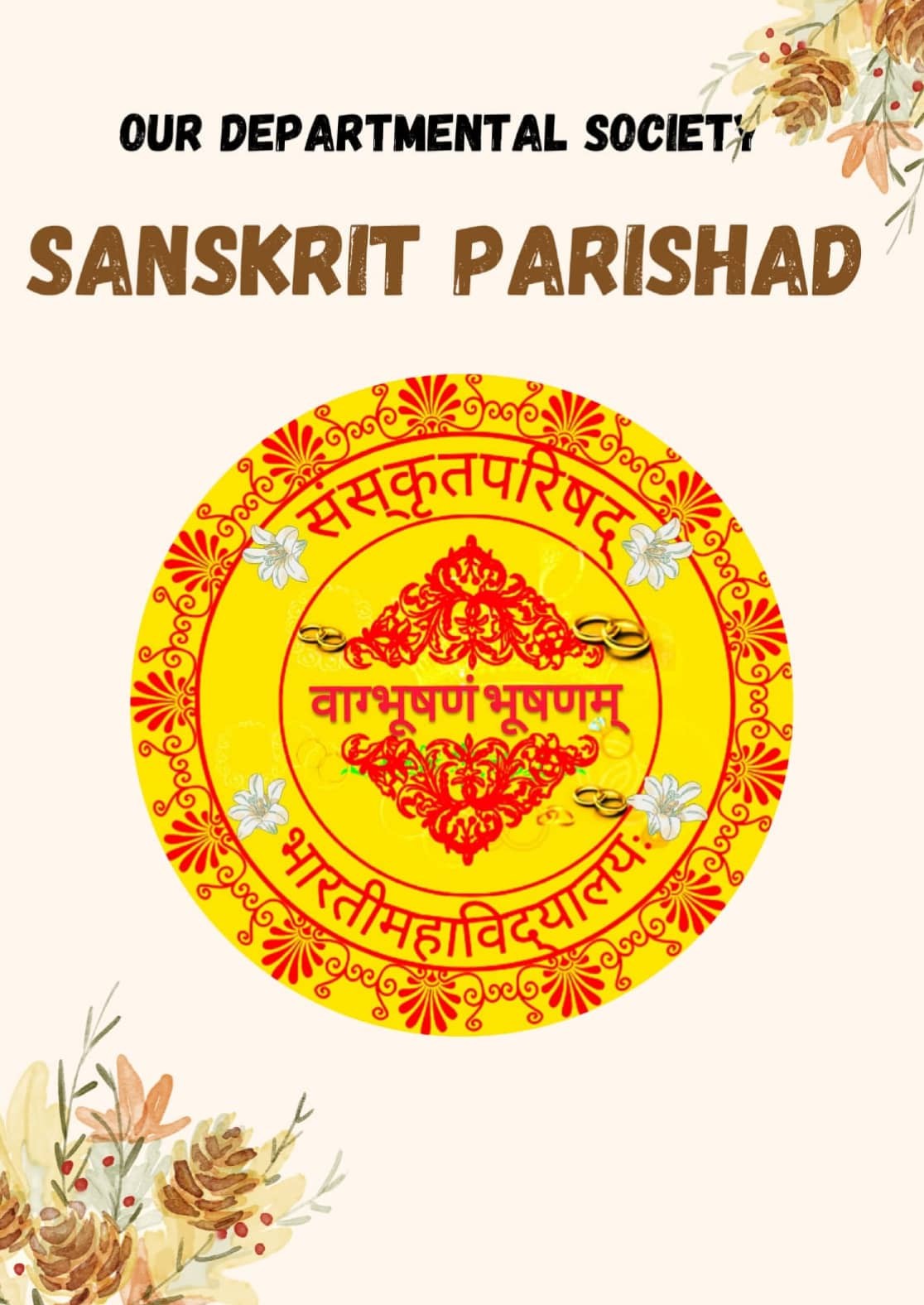 The department experiences relatively low enrollment every year ,with many students joining the programme not out of a genuine interest in Sanskrit, but due to limited choices or lower academic performance in other subjects. This often results in an initial lack of motivation and engagement with the subject matter. Inspiring interest in Sanskrit and elevating the academic performance of such students demands considerable effort, patience, and innovative teaching strategies. This remains an ongoing challenge and area of concern for the department.
FUTURE PLANS
Skill Development Workshops
Digital Integration of Sanskrit
Regular Departmental Competitions
Project-Based Learning
Participation in National-Level Events
तेजस्विनावधीतमस्तु